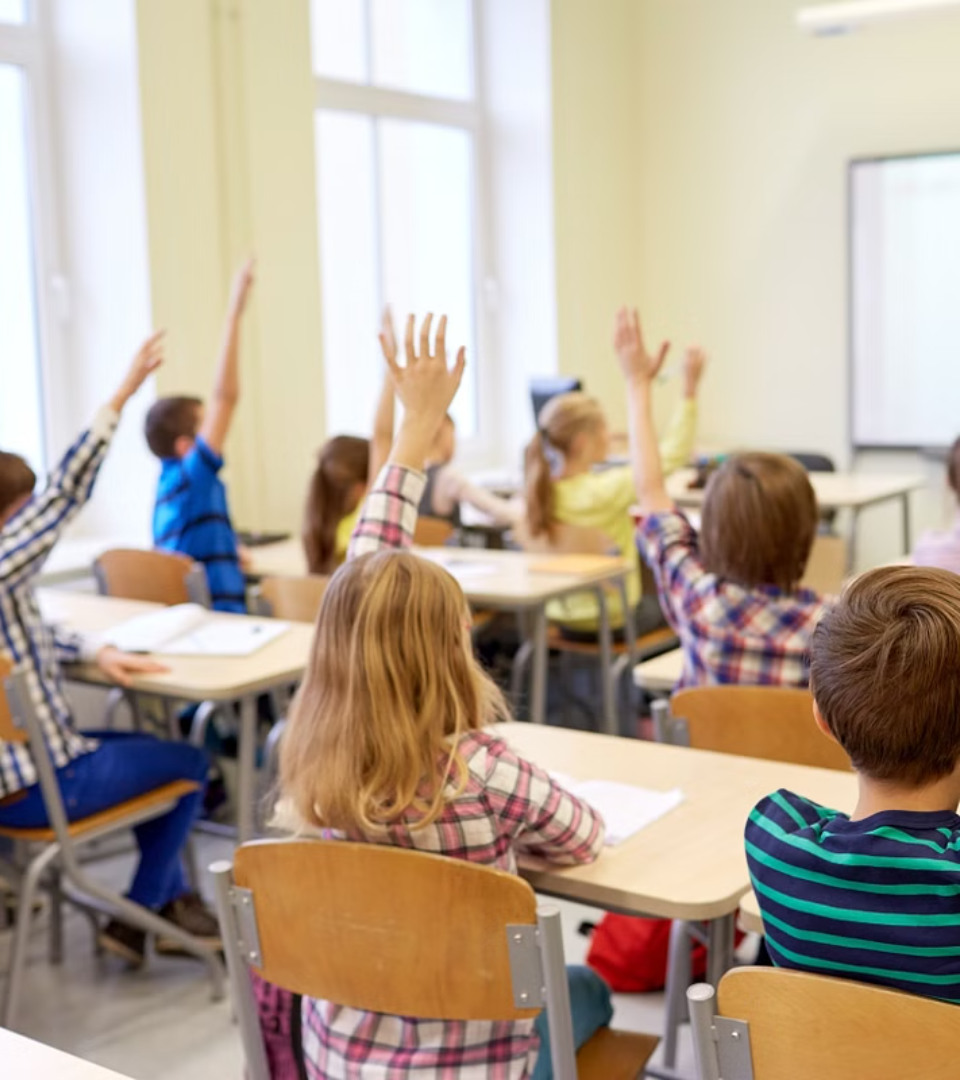 Учеба и мои возможности – презентация для учеников 9 класса
newUROKI.net
Добрый день, уважаемые ученики 9 класса! Сегодня мы поговорим о том, почему учеба играет важную роль в вашей жизни и какие возможности она открывает для вас. Мы также рассмотрим ключевые аспекты планирования, мотивации, развития личности и методов обучения, которые помогут вам добиться успеха не только в учебе, но и в жизни. Давайте начнем наше увлекательное путешествие!
Презентация для классного часа по теме: "Учеба и мои возможности"
Новые УРОКИ newUROKI.net
Всё для учителя – всё бесплатно!
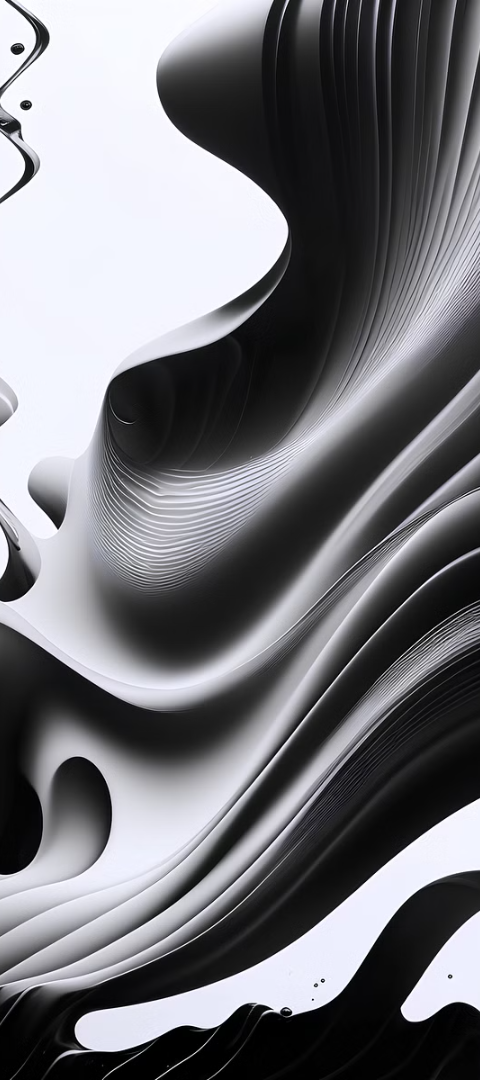 newUROKI.net
Зачем учиться?
1
2
Личное и профессиональное развитие
Развитие критического мышления
Учеба помогает развить ваше критическое мышление, способность анализировать информацию, делать выводы и принимать обоснованные решения.
Учеба является основой для вашего личного и профессионального развития. Чем больше знаний и навыков вы усвоите, тем больше возможностей откроется перед вами.
3
Понимание мира
Через учебу вы познаете различные аспекты искусства, науки, математики, истории и других предметов, что позволяет вам глубже понимать мир вокруг себя.
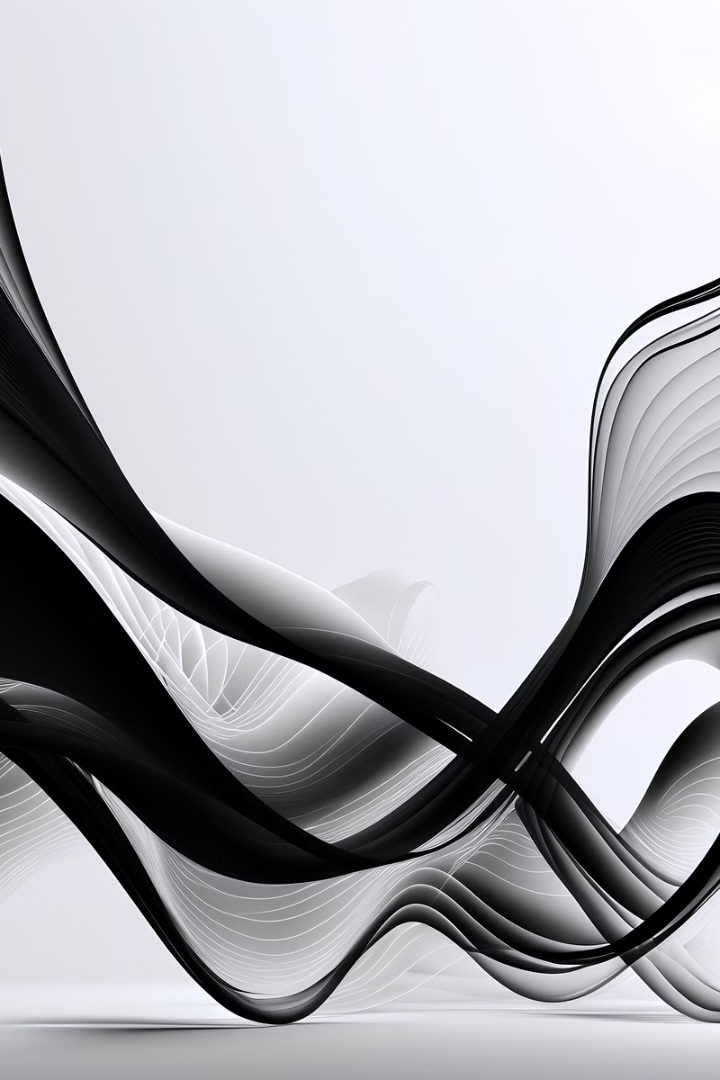 newUROKI.net
Планирование целей и достижений
1
Установка целей
Определите, что именно вы хотите достичь. Будьте конкретными и разбейте большие цели на меньшие, более управляемые шаги.
2
Планирование действий
Наметьте конкретные шаги, которые приведут вас к достижению поставленных целей. Постоянно оценивайте и корректируйте свой план в зависимости от обстоятельств.
3
Отслеживание прогресса
Важно следить за прогрессом, чтобы быть уверенными в том, что вы движетесь в правильном направлении и вносить коррективы в ваш план, если необходимо.
newUROKI.net
Путь к успеху: мотивация и самореализация
Внутренняя мотивация
Уверенность в себе
Самореализация
Верьте в свои силы. Помните о своих достижениях и проявляйте уважение к своей работе и усилиям, которые вы вкладываете в учебу и развитие.
Стремитесь к самосовершенствованию. Развивайте свои таланты, увлечения и интересы, чтобы найти свое место в мире и внести вклад в общественное благополучие.
Помните, что настоящая мотивация идет изнутри. Найдите то, что вас вдохновляет, и станьте самим собой двигателем ваших достижений.
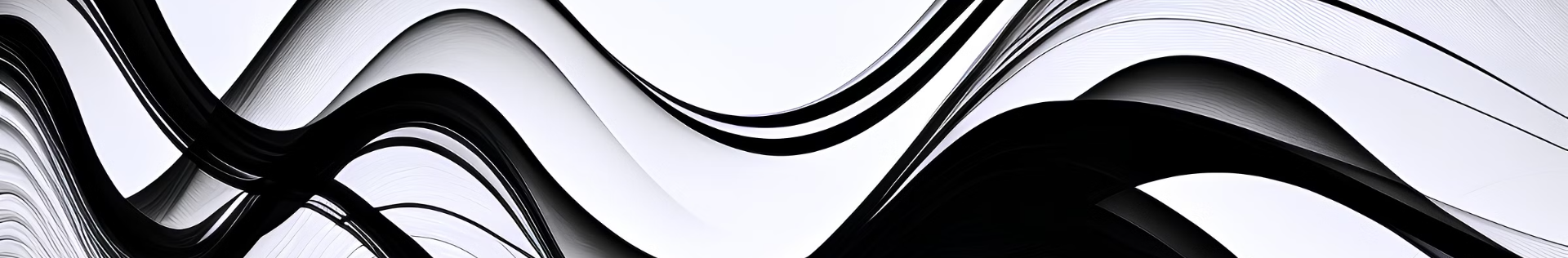 newUROKI.net
Преодоление трудностей и развитие личности
Гибкость и упорство
Эмоциональный интеллект
Творческое мышление
Учеба поможет вам развить гибкость мышления и упорство в достижении поставленных целей, что будет полезно не только в учебе, но и в жизни в целом.
Через учебу вы развиваете навыки саморегуляции, понимания своих эмоций и эмпатии к другим, что способствует развитию личности.
Учеба включает в себя развитие творческого мышления, что позволяет вам находить нестандартные решения и проявлять свою индивидуальность.
newUROKI.net
Эффективные методы обучения
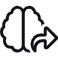 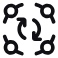 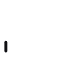 Мозговой штурм
Групповое обучение
Онлайн обучение
Совместное обсуждение и генерация новых идей и решений.
Совместное изучение материала в небольших группах, обмен знаниями и опытом.
Использование современных технологий для получения знаний и навыков.
newUROKI.net
Развитие навыков и уважение к труду
5
2K
Ключевые навыки
Профессиональные возможности
Развитие коммуникативных, аналитических, проблемно-мыслительских навыков и умения работать в коллективе.
Больше возможностей для карьерного роста и выбора профессии, которая соответствует вашим интересам.
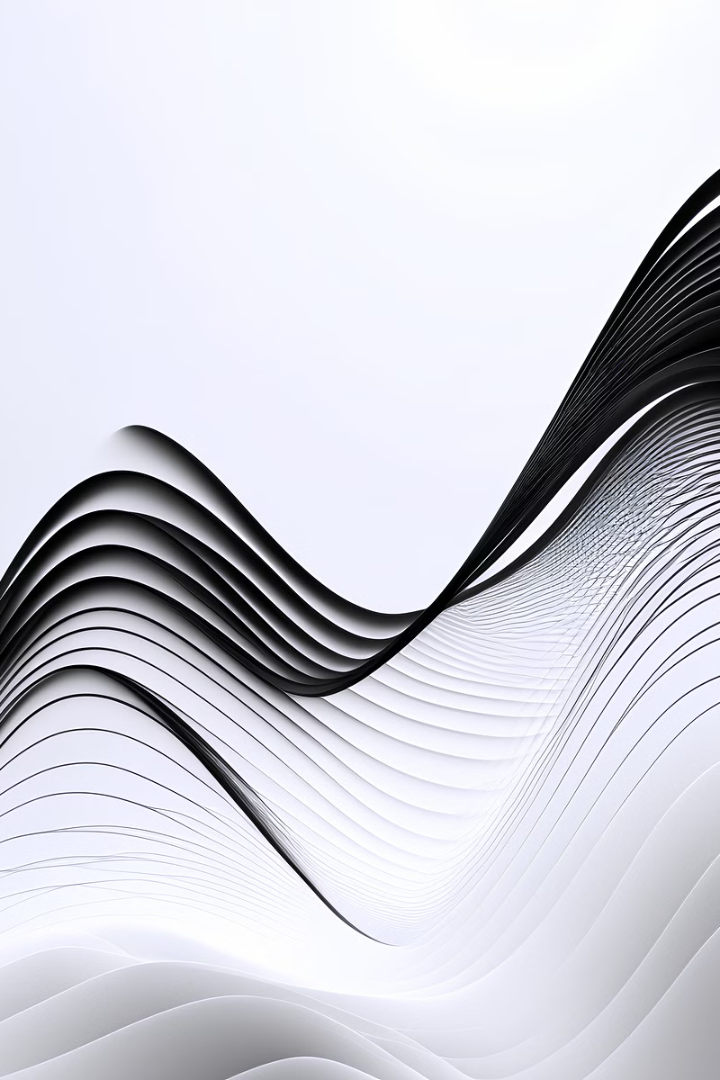 newUROKI.net
Вдохновение и возможности для будущего
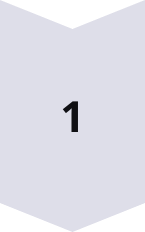 Исследование интересов
Откройте для себя новые увлечения и области, которые вдохновят вас на будущие достижения.
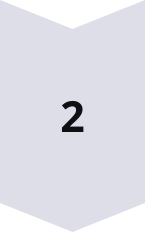 Поступление в вуз
Получите образование на более высоком уровне и расширьте горизонты своих знаний и возможностей.
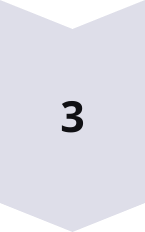 Карьерное развитие
Развивайтесь в выбранной профессиональной сфере и открывайте новые горизонты для себя.